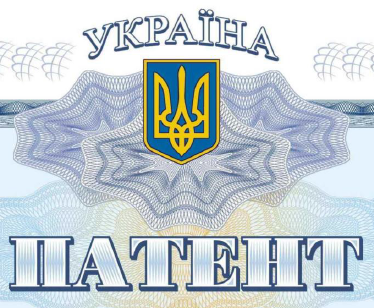 ПРАКТИЧНЕ ЗАНЯТТЯ 1ОБ’ЄКТИ ПРОМИСЛОВОЇ ВЛАСНОСТІ ТА ОСОБЛИВОСТІ НАЦІОНАЛЬНОГО ЗАКОНОДАВСТВА У СФЕРІ ПРОМИСЛОВОЇ ВЛАСНОСТІ
Мета заняття: Ознайомлення зі структурою об’єктів промислової власності, особливостями національного законодавства у сфері промислової власності, а також структурою державних органів у даній сфері
План
Об’єкти промислової власності;
Об’єкти суміжних прав;
Законодавства у сфері промислової власності.
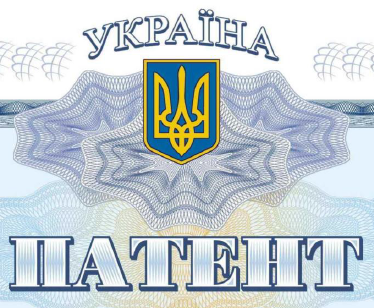 ПРАКТИЧНЕ ЗАНЯТТЯ 1
Промислова власність є частиною інтелектуальної власності.
 Інтелектуальна власність (скорочено «ІВ», англ. intellectual property) – результат інтелектуальної, творчої діяльності однієї людини (автора, виконавця, винахідника та ін.) або групи осіб.
Право інтелектуальної власності – у найширшому розумінні означає закріплені законом права на результат інтелектуальної діяльності в промисловій, науковій, художній, виробничій та інших галузях.
Об’єкти ІВ:
авторські права (літературні твори, комп'ютерні програми, бази даних, карти, фотографічні твори);
суміжне право;
право промислової власності (винаходи, корисні моделі, промислові зразки, раціоналізаторські пропозиції, товарні знаки);
фірмові та комерційні найменування;
географічні назви;
сорти рослин та породи тварин;
топографії інтегральних мікросхем;
-     комерційна таємниця;
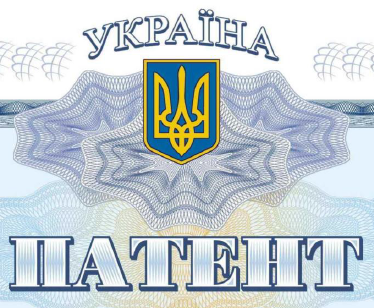 ПРАКТИЧНЕ ЗАНЯТТЯ 1
Законодавство, яке визначає права на ІВ, базується на праві кожного володіти, користуватися і розпоряджатися результатами своєї інтелектуальної, творчої діяльності, які, будучи благом не матеріальним, зберігаються за його творцями і можуть використовуватися іншими особами лише за узгодженням з ними, крім випадків, визначених законодавством.
У 1967 році у Стокгольмі було підписано Конвенцію про заснування Всесвітньої Організації Інтелектуальної Власності, якою було визначено, що до ІВ належать права на:
літературні, художні та наукові твори;
виконавчу діяльність артистів, звукозапис, радіо - і телевізійні передачі;
винаходи у сферах людської діяльності;
наукові відкриття;
промислові зразки, товарні знаки, знаки обслуговування, фірмові назви і комерційні позначення;
захист від недобросовісного суперництва;
усі інші права, що	належать до інтелектуальної діяльності у виробничій, науковій, літературній і художній галузях.
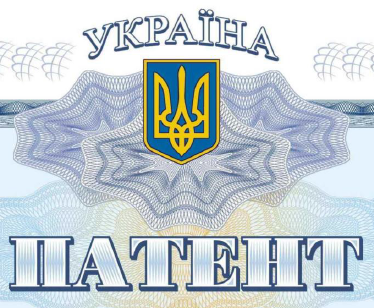 ПРАКТИЧНЕ ЗАНЯТТЯ 1
ОБ’ЄКТИ ІНТЕЛЕКТУАЛЬНОЇ ВЛАСНОСТІ 
Об'єкти авторського права:
Твори літератури: письмові твори белетристичного характеру, збірники творів.
Твори мистецтва: музичні, драматичні, хореографічні, аудіовізуальні твори; твори образотворчого та прикладного мистецтва, архітектури, фотографії; сценічні обробки, аранжування, переробки та переклади творів.
Комп’ютерні програми: набір інструкцій, виражених у формі, придатній для зчитування комп’ютером, які приводять його у дію для досягнення певної мети.
Бази даних: сукупність творів, даних, або будь-якої іншої незалежної інформації у довільній формі, підбір і розташування складових частин якої, та її упорядкування є результатом творчої праці.
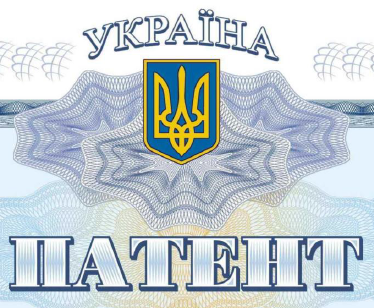 ПРАКТИЧНЕ ЗАНЯТТЯ 1
Об'єкти суміжних прав:
Виконання творів: виконання вперше на території України, зафіксовано на фонограмі чи включено в передачу організації мовлення.
Фонограми і відеограми: місце знаходження виробника i перша публікація фонограми — на території України, чи протягом 30 днів від дня першої публікації в іншій державі.
Програми телерадіоорганізацій: місце знаходження i здійснення передач з передавача розташованого на території України.
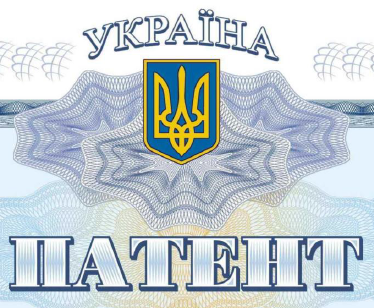 ПРАКТИЧНЕ ЗАНЯТТЯ 1
Об'єкти науково-технічної інформації:
Науково-технічна документація: результати науково-дослідної, дослідно-конструкторської, проектно-технологічної, виробничої та громадської діяльності, зафіксовані у формі, яка забезпечує їх відтворення, використання та поширення.
Наукові відкриття: встановлення раніше невідомих, об’єктивно існуючих закономірностей, властивостей i явищ матеріального світу.
Раціоналізаторські пропозиції: пропозиція нова i корисна для підприємства, якому вона подана i передбачає створення, або заміну конструкції виробів, технології виробництва i застосовуваної техніки, або складу матеріалів. 
Сорти рослин (селекційні досягнення): сорт є новим та відповідає умовам відмінності, однорідності i стабільності;
Породи тварин (селекційні досягнення): порода є новою та відповідає умовам відмінності, однорідності i стабільності.
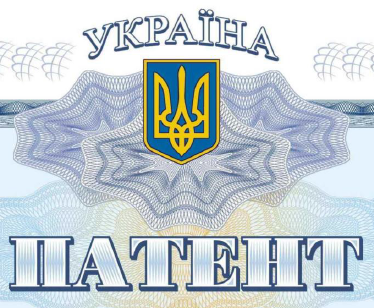 ПРАКТИЧНЕ ЗАНЯТТЯ 1
Об'єкти промислової власності:
Винаходи: продукт (пристрій, речовина, штам мікроорганізму, культура клітин рослин i тварин), спосіб, застосування раніше відомого продукту чи способу за новим призначенням, якщо він новий, має винахідницький рівень i є промислово придатним. Корисні моделі: конструктивне виконання пристрою, що є новим i промислово придатним.
Промислові зразки: форма, малюнок чи розфарбування або їх поєднання, що визначають зовнішній вигляд промислового виробу i призначені для задоволення естетичних та ергономічних потреб, якщо він новий i промислово придатний.
Топографії інтегральних мікросхем: зафіксоване на матеріальному носії просторово-геометричне розміщення сукупності елементів інтегральної мікросхеми та з’єднань між ними.
Секретні об’єкти: об’єкти промислової власності (винаходи, корисні моделі i промислові зразки), що становлять державну таємницю.
Засоби захисту від недобросовісної конкуренції: захист через адміністративні чи судові органи від недобросовісних конкурентних дій – неправомірне використання ділової репутації підприємця, створення перешкод у процесі конкуренції, неправомірне використання комерційної таємниці.
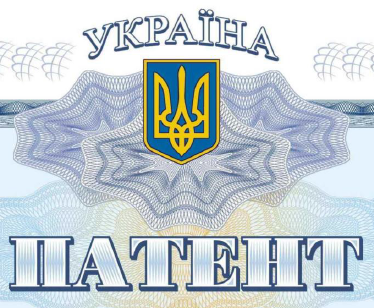 ПРАКТИЧНЕ ЗАНЯТТЯ 1
Промислова власність – юридичний термін, що об'єднує у собі такі об'єкти інтелектуальної власності як: винаходи, корисні моделі, промислові зразки та топографії інтегральних мікросхем. Термін «Промислова власність» об'єднує у собі ті результати інтелектуальної діяльності, які пов'язані із винахідництвом та раціоналізаторською справою і не належать до об'єктів авторського права.
Інколи до промислової власності відносять також засоби індивідуалізації, що потребують спеціальної реєстрації, такі як знаки для товарів та послуг або зазначення походження товарів.
Право промислової власності разом із авторським правом та суміжними правами утворюють систему права інтелектуальної власності. Однак ці дві підгалузі мають низку істотних відмінностей.
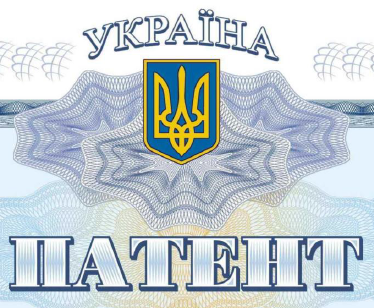 ПРАКТИЧНЕ ЗАНЯТТЯ 1
Авторське право та суміжні права захищають зовнішнє вираження творчості, тобто конкретну форму вираження твору.
Право промислової власності захищає форму реалізації ідеї. Наприклад, якщо ви винайшли новий спосіб приготування яєчні, і ваш спосіб є патентоздатним, ви зможете отримати патент на цей спосіб. 
При цьому право промислової власності охоронятиме сам спосіб – ви зможете подати судовий позов до будь-кого, хто використає запатентований вами спосіб, а авторське право охоронятиме текст вашого патенту або текст буклету із описом цього способу – наприклад, якщо спосіб ви розробили у співавторстві з вашим колегою по роботі, але текст буклету писали лише ви самі – авторське право дозволить вам заборонити колезі використовувати написаний вами текст буклету попри те, що він може бути одним із власників патенту.
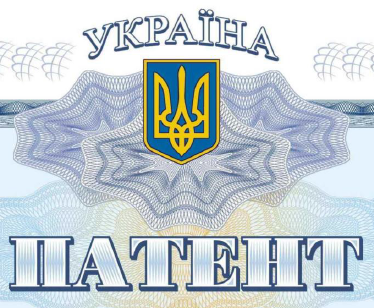 ПРАКТИЧНЕ ЗАНЯТТЯ 1
Більшість об'єктів промислової власності потребують реєстрації у країні, де зацікавлена особа прагне отримати правовий захист, для того, аби особа, якій належать права на ці об'єкти, могла захищати свої інтереси, посилаючись на положення національного законодавства. 
Авторське право не потребує виконання жодних формальностей збоку зацікавленої особи, включно із необхідністю реєстрації для того, аби його об'єкти отримали юридичний захист збоку держави. 
Це, однак, не означає, що об'єкти авторського права можуть реєструватись на добровільних засадах із метою спростити процес доведення авторства у суді.
 Незважаючи на наведені вище відмінності, авторське право, суміжні права та право промислової власності оперують спільними термінами (авторство, новизна, заборона несанкціонованого використання і т. і., та мають спільні механізми реалізації і захисту прав.
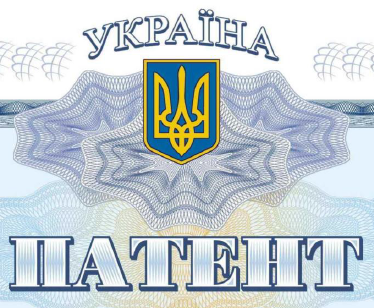 ПРАКТИЧНЕ ЗАНЯТТЯ 1
Промислова власність – один із видів інтелектуальної власності, є її складовою частиною. Промисловою власністю визнаються результати науково-технічної творчості, які відповідають вимогам законодавства.
В об'єктивному значенні право промислової власності – це сукупність правових норм, які регулюють суспільні відносини, що складаються у процесі створення, оформлення та використання результатів науково-технічної творчості.
 В суб'єктивному значенні правом промислової власності є право, яким наділяється відповідно до законодавства автор будь-якого результату науково-технічної діяльності.
Отже, об'єктом суб'єктивного права промислової власності може бути будь-який результат науково-технічної діяльності незалежно від того, чи відповідає цей результат встановленим вимогам.
Наприклад, винахідник подав пропозицію до патентного відомства України. Пропозиція відзначається високою ефективністю, але її новизна втрачена. Пропозиція ознакам винаходу не відповідає і тому ним не може бути визнана.
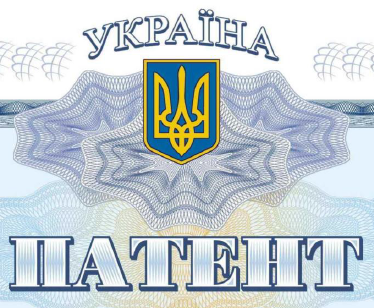 ПРАКТИЧНЕ ЗАНЯТТЯ 1
Але, незважаючи на це, ця пропозиція не перестала бути об'єктом права власності її автора-винахідника. 
Інша справа, що держава не зможе забезпечити надійну правову охорону цієї пропозиції. Вона може одержати захист лише як раціоналізаторська пропозиція.
 Принциповою відмінністю об’єктів промислової власності від інших об’єктів інтелектуальної власності є те, що охороні підлягає закладена в них ідея, незалежно від форми, в якій вона втілилась.
 Патент видається автору державним органом і фіксує пріоритет – дату, коли автор повідомив Патентному відомству про ідею.
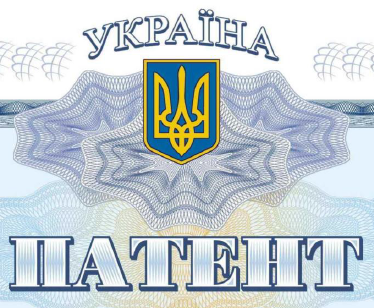 ПРАКТИЧНЕ ЗАНЯТТЯ 1
Контрольні запитання
Охарактеризуйте об’єкти права інтелектуальної власності.
Що відноситься до об'єктів авторського права?
Що відноситься до об'єктів суміжних прав?
Що відноситься до об'єктів науково-технічної інформації?
Що відноситься до об'єктів промислової власності?
Хто є суб’єктом права інтелектуальної власності?
Охарактеризуйте законодавче регулювання правовідносин у сфері промислової власності.
Охарактеризуйте правову охорону на винахід (корисну модель).
Література:
Дергачова В.В., Пермінова С.О. Інтелектуальна власність: навчальний посібник / В. В. Дергачова, С. О. Пермінова; за ред. О. А. Гавриша . К.: НТУУ «КПІ», 2015.  416 с.:
Наукова діяльність, Патентознавство. Інтелектуальна власність : підручник /Укладачі: Г.О. Оборський, І.М. Чістякова, Д.Д. Татакі, О.С. Білоусов, І.К. Кривдіна, В.П. Кубко, С.Х. Яворський.  К : Каравела, 2016. 232 с. 
Ходаківський Є. І. Інтелектуальна власність: економіко-правові аспекти. Підручник: 3-тє вид., перероб. та доп. / Є. І. Ходаківський, В. П. Якобчук, І. Л. Литвинчук.  К.: «Центр учбової літератури», 2017.  504 с.